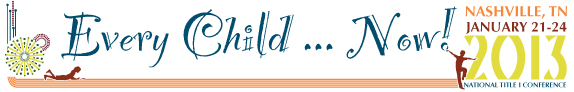 National Title I 
Conference Planning Committee
February 24, 2012
Conference Structure (15 Minutes)Monday, January 21st through Thursday, January 24th
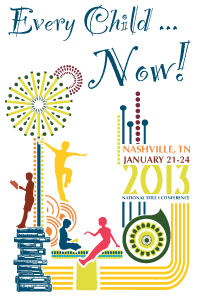 Identify start and end times of each day

Determine overall number of keynotes for conference

Identify general time placement of keynotes
Beginning, middle or end of day

Discuss standard break times vs. staggered breaks
Implications for exhibits, food & beverage, and restrooms

Identify topic areas for sessions
Identify categories under these topic areas that you would like to see at the conference
Opening Day Idea (15 Minutes)
10am-12pm: Distinguished Schools Parade and Opening Session
 Build on the enthusiasm and inspiration of the Distinguished School & Opening Session
 12pm-2pm: Dedicated Exhibit Hall and lunch
 2pm-5pm: Return to main session room rather than all attendees 	disperse to every corner of the convention center
Use main session room to create sense of importance and unity – focusing on the issues of instruction, leadership and policy
Middle Days: Continue with usual sessions
Final Day: Return to main session room for that cohesive sense of importance and unity with a final keynote presentation
Interactive Scheduler
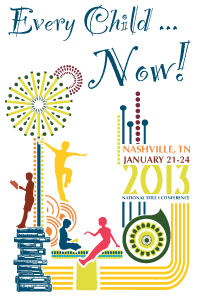 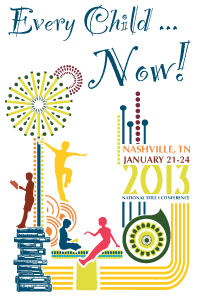 Presenters Grading Process (5 Minutes)
History of presentation proposal grading & selection process:

A+ Events announces “Proposal Submission is open”

Presentation proposals submitted to titlei website

Round 1 Presentation grading performed by Conference Planning Committee during Summer Meeting in Washington D.C.

Proposals that made it to Round 2 are asked to submit additional proposal criteria (see next slide for list)

Round 2 Presentation grading on Committee’s own time

 …. We are suggesting to reverse this process
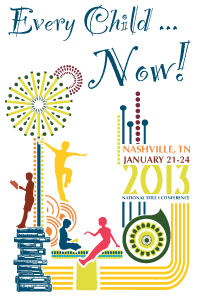 Presenters | Proposal Criteria (5 Minutes)
Presentation Proposal Submission Criteria:
Presentation Title 
Description of Presentation 
Relevance to Conference Themes 
Conference Theme Addressed (Instruction, Leadership, Policy)
Type of Session (Notable Ideas, Proven Strategies, Workshop, Book Club, Education Team)
Presenter Information (Name, Title, Organization, Contact Details, Bio, Recent Presentation Experience)
Session description to be included in the conference program
Presenter/s bio to be included in the conference program 
Presenter/s introduction to introduce the presenter/s to the audience
Presenter/s photo for the conference program and signage (minimum 300dpi)
URL and descriptions for websites, if applicable
Research base and data, if applicable
Video or audio clip, if applicable
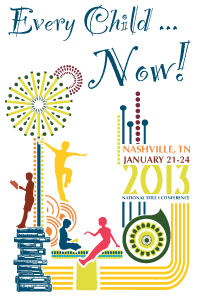 Presenters Proposed Grading Process (15 minutes)
Suggested presentation proposal grading & selection:

A+ Events announces “Proposal Submission is open”

All proposal criteria (previously known as Round 1 and Round 2) are submitted through the website

Committee grades proposals on their own time

Summer Meeting in Washington D.C., review the presentations that rose to the top

Presenter selections occur in D.C.
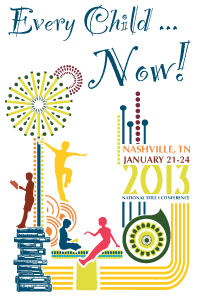 Registration Fees (15 Minutes)Recommendations for Board actions
Fee structure 

Sliding scale refund policy  

Encourage travel/event insurance option for attendee purchase?
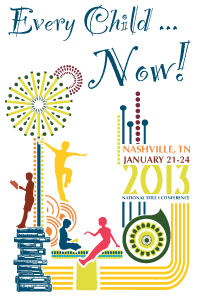 Refund Policy
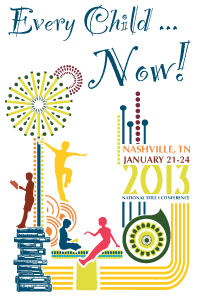 Next Steps (5 Minutes)March 20 Meeting | Same time and place
Finalize all decisions in preparation for April web launch

Start thinking about keynote speaker options

Begin spreading the word to colleagues and constituents

Log onto titlei.org to view your 2013 National Title I Conference Planning Committee Group Page 
This powerpoint and recorded call will be posted in the file library